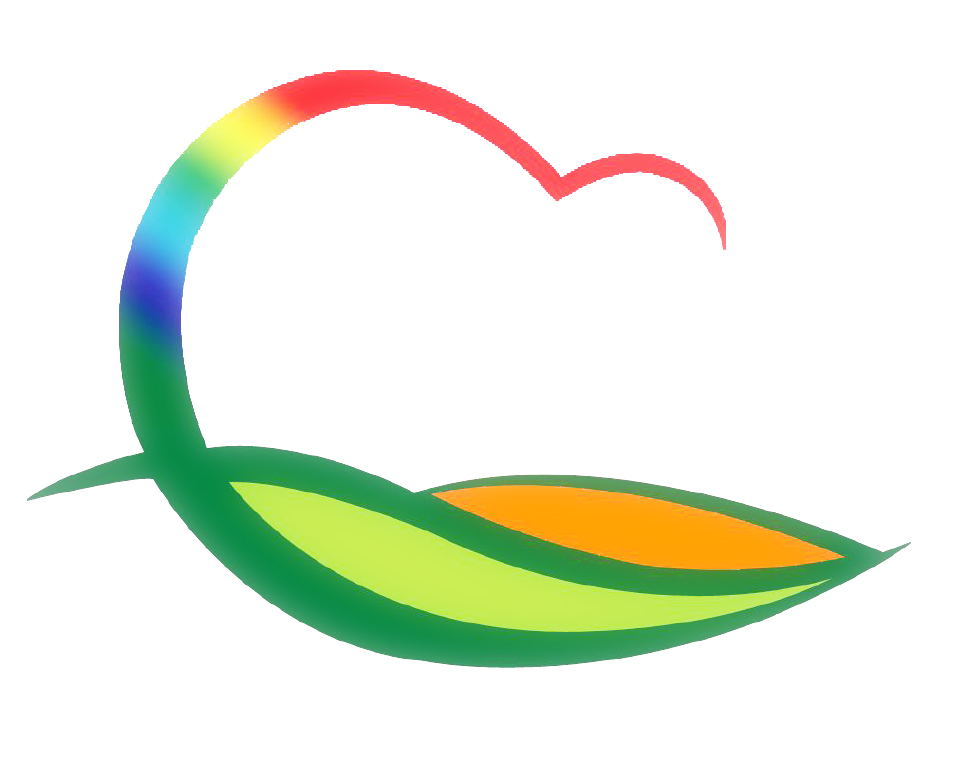 가족행복과
[Speaker Notes: 먼저, 지금의 옥천입니다.]
3-1. 성평등 조직문화 조성을 위한 토론회 개최
8. 20(금) 16:00 / 21명(부서별 팀장 1명) / 상황실
3-2. 2021년 영동군민장학회 장학생 신청
8. 17.(화) ~ 9. 8.(수) / 304명 / 주소지 읍ㆍ면사무소
3-3. 배달음식점(김밥 등 분식)점검 및 수거검사
8. 17.(화) 10:00 / 관내 배달 음식점 5개소
점검반 : 식품안전팀장외 1명 / 원료 보관 등 위생 준수사항